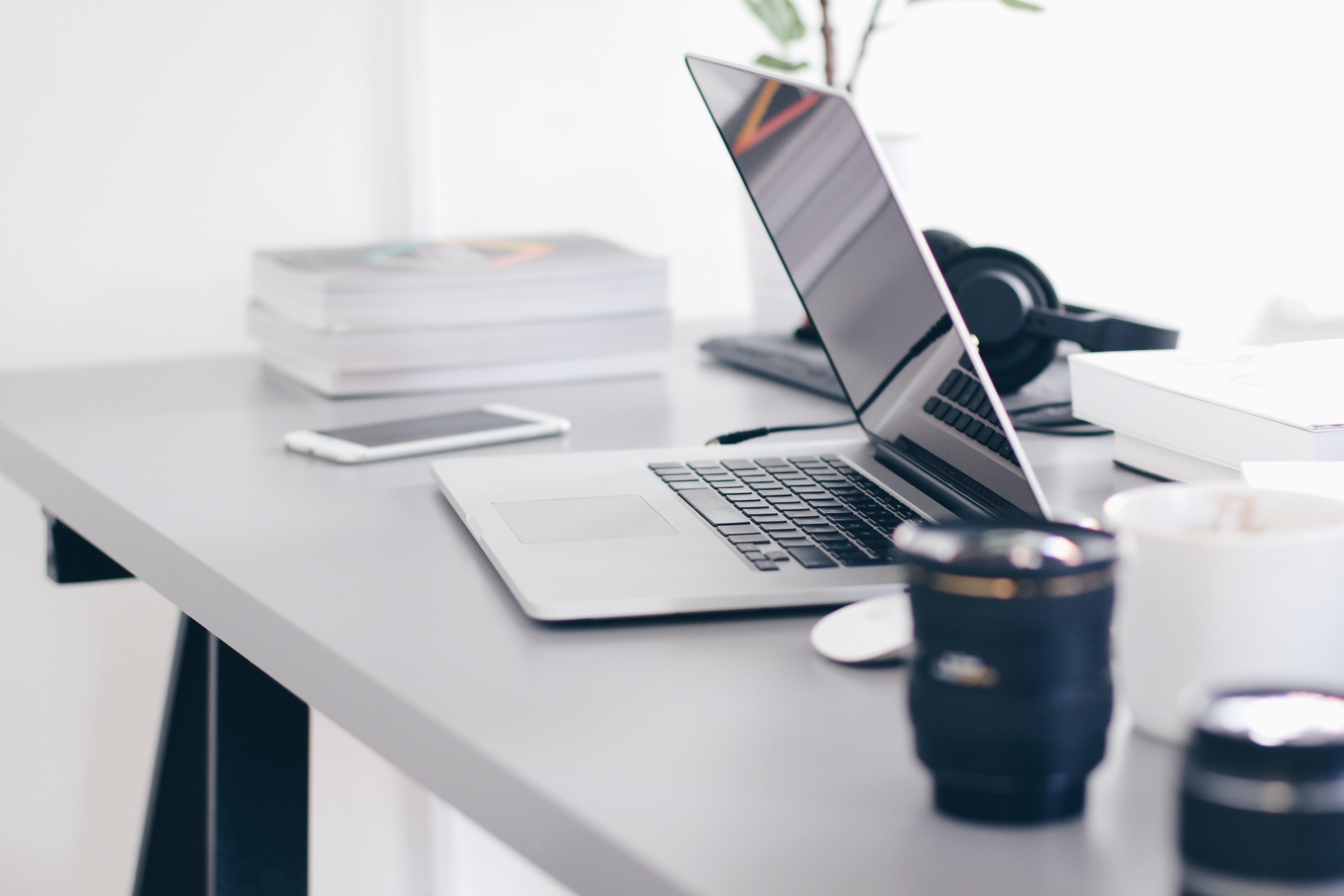 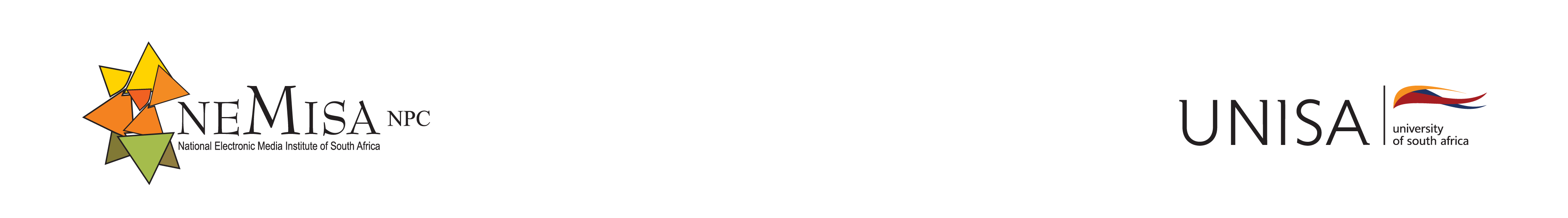 NEMISA
2021/22 Q1 Performance Report
Presentation
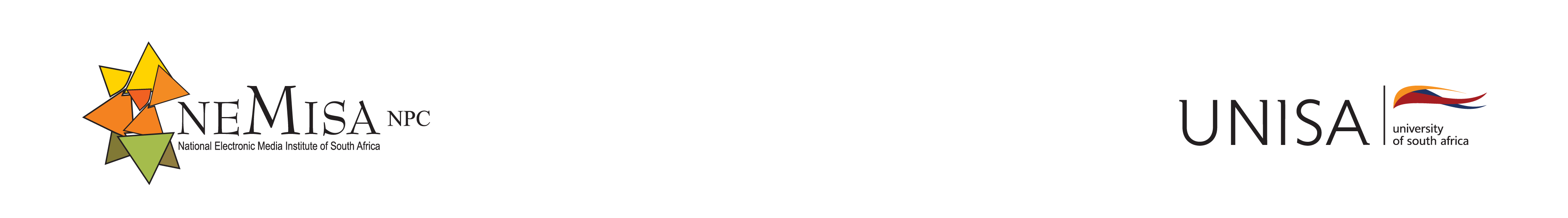 Strategic Focus

Impact statement:

Accelerated use of digital technologies to improve quality of life

Vision: 
A world class innovative Skills Institute to ensure an empowered South African citizenry with 4IR capabilities.
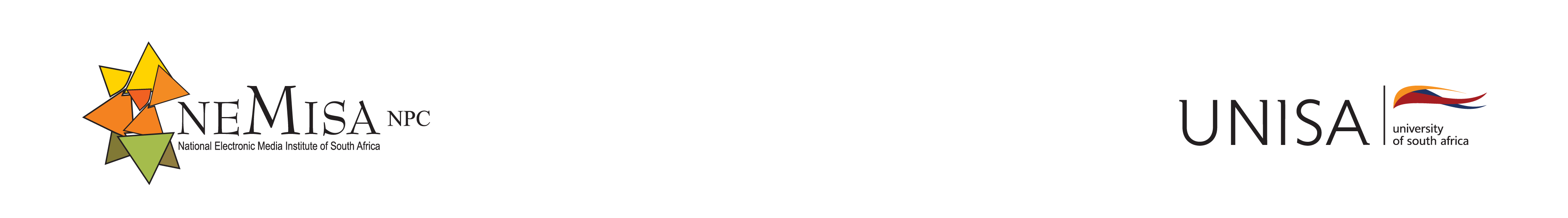 Overall performance summary

We have achieved 15 of the 18 planned targets set for Q1; this implies that the organisation has achieved 83% of the set target.
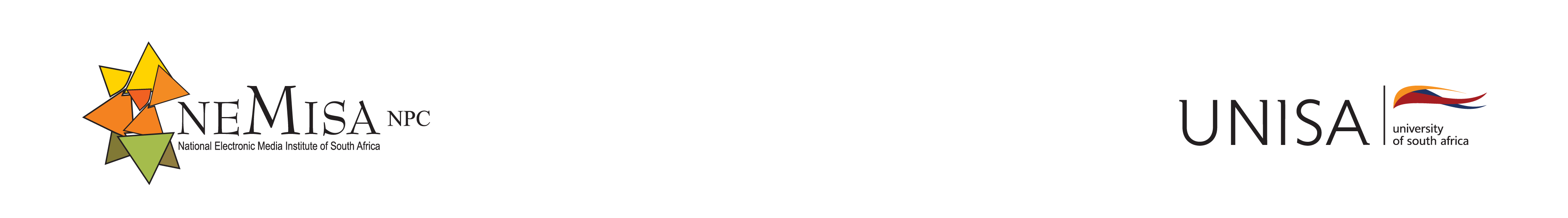 Programme 1:Administration
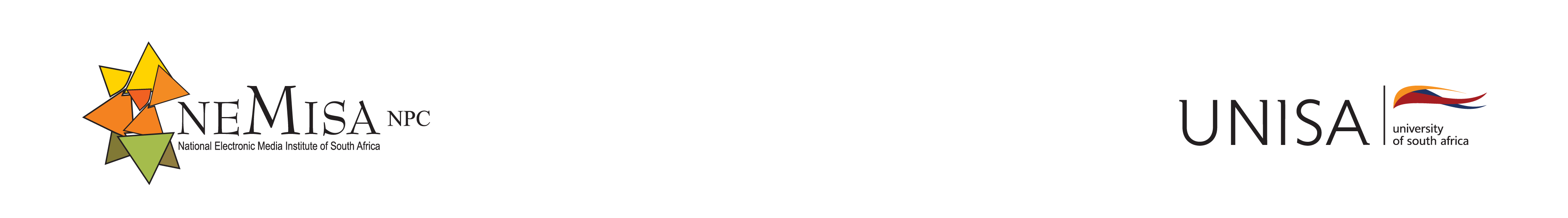 Programme 1:Administration
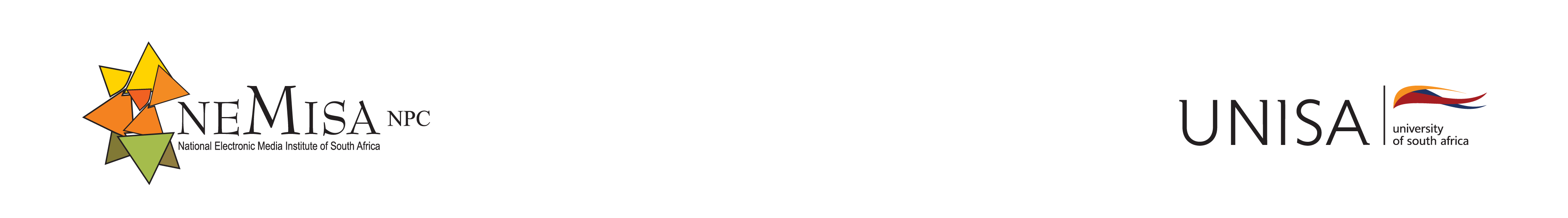 Programme 2:Multi Stakeholder Collaboration
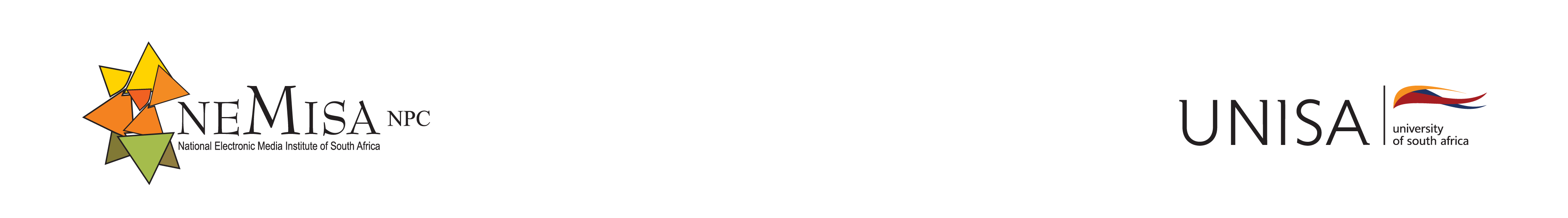 Programme 3: e-Astuteness Development
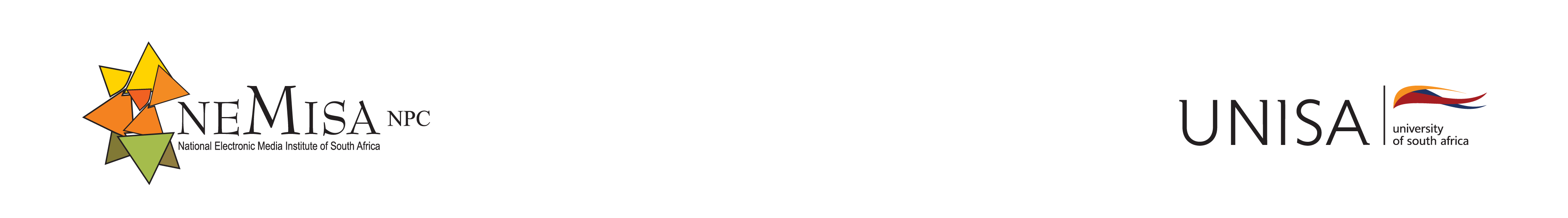 Programme 3: e-Astuteness Development
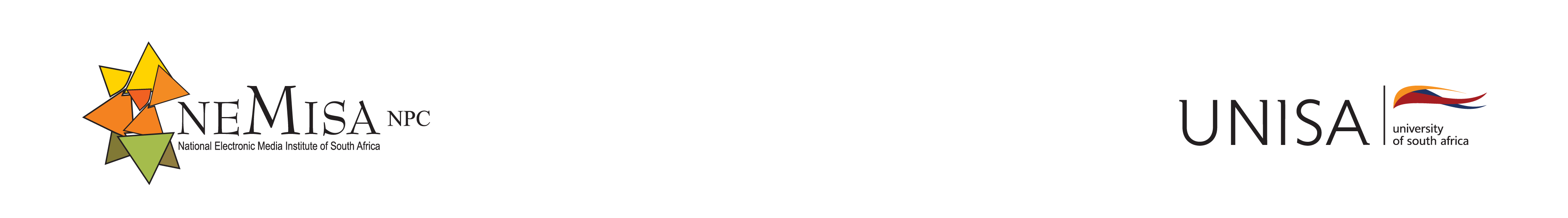 Programme 4:Knowledge for innovation
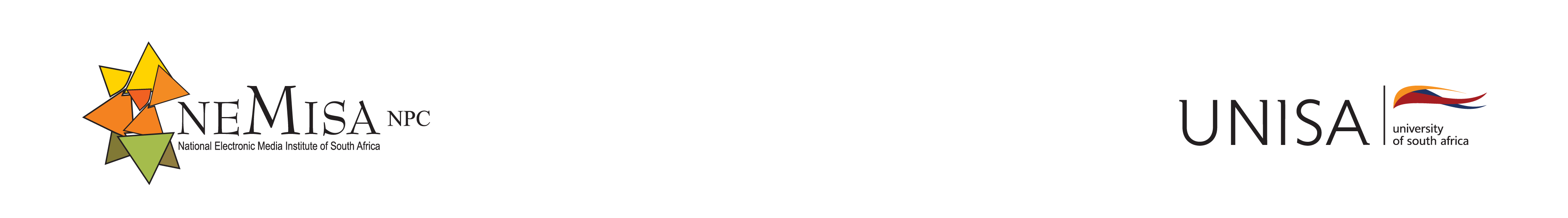 Programme 5: Aggregation Framework
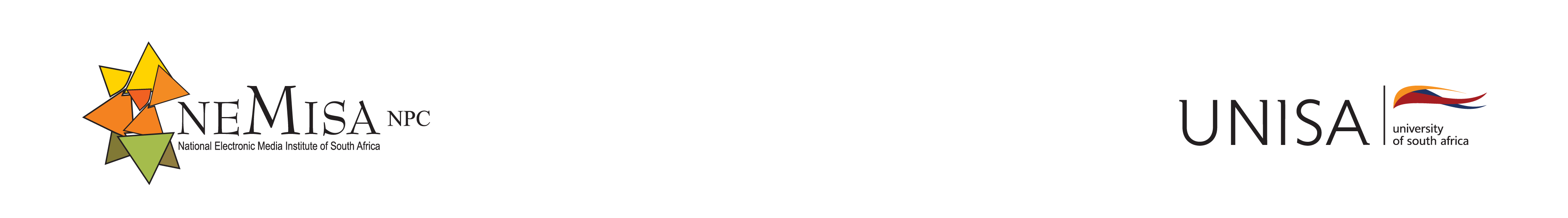 Institutional development
There was a total of 47 employees for the quarter.

The following appointment were made in the quarter :
 Head of Training
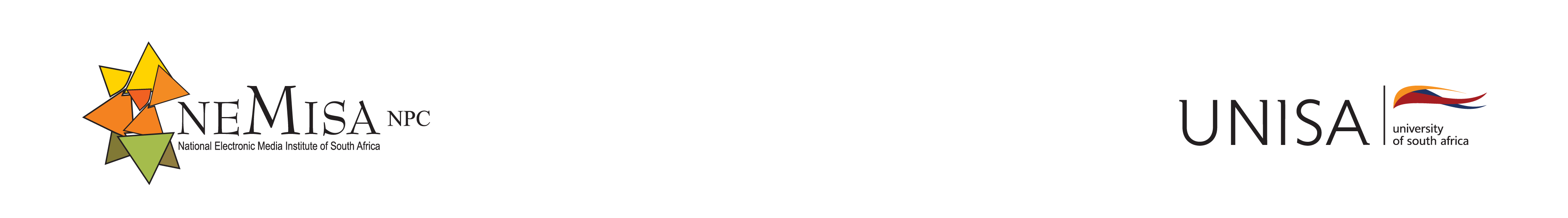 Smart Oversight Overview
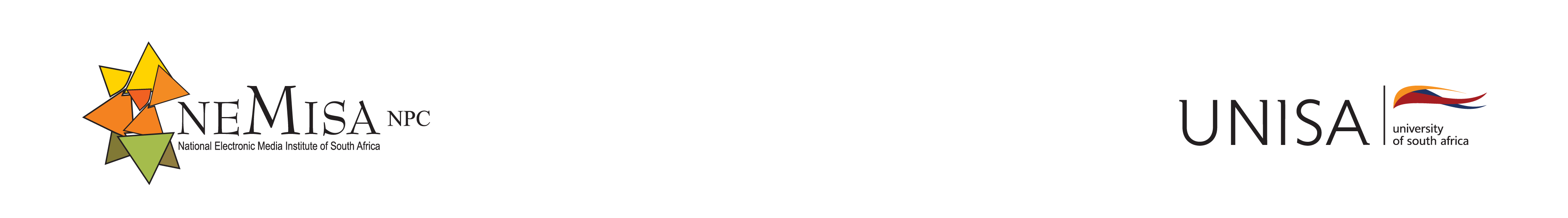 Smart Oversight Overview
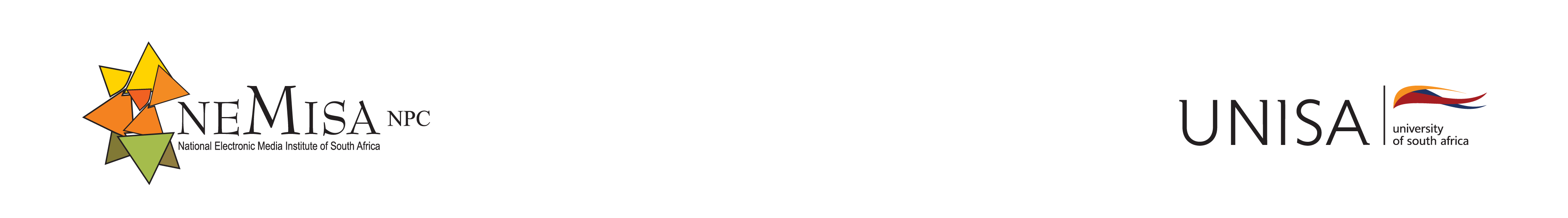 Financial Information

NEMISA posted a surplus of  R629 277.62 
NEMISA is in a good financial health situation. 
The company liquidity is good.
Total debt to total assets ratio:   0.9:1
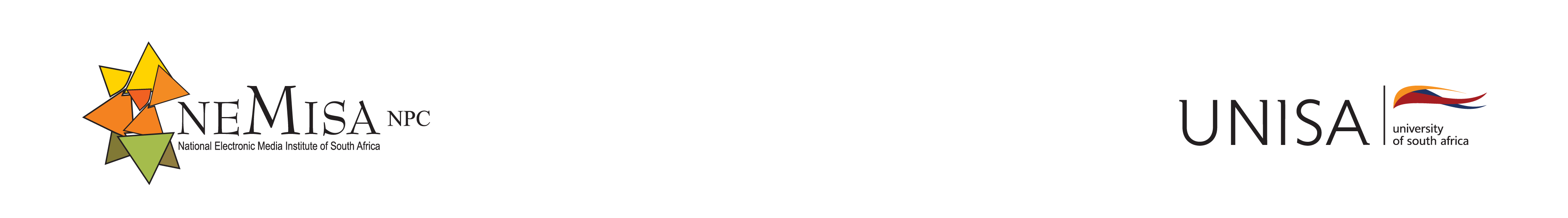 Financial Information
Top Ten Expenditure Overheads:
Overhead expenditure relates to administration expenses incurred. Employee salaries constitute 37%, representing most of the overheads spent on the Top 10 Overhead.
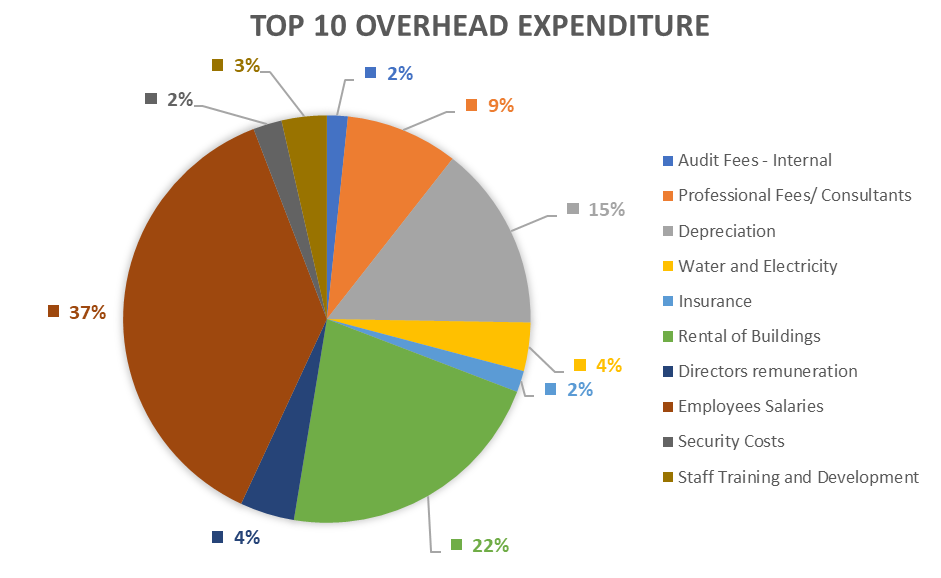 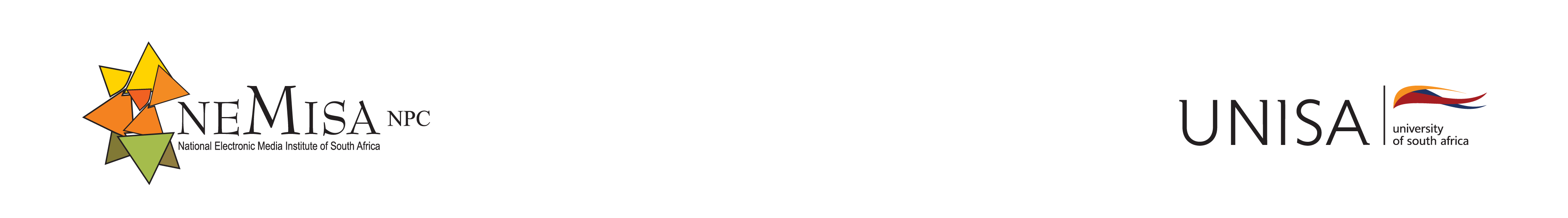 Financial Information
Direct Expenditure Overheads:
Direct expenditure relates to the training expenses in media courses, basic digital literacy training, 4IR related courses. Digital training provided by CoLab's constitutes 31% and Hackathon project, which is the majority of actual Direct expenditure
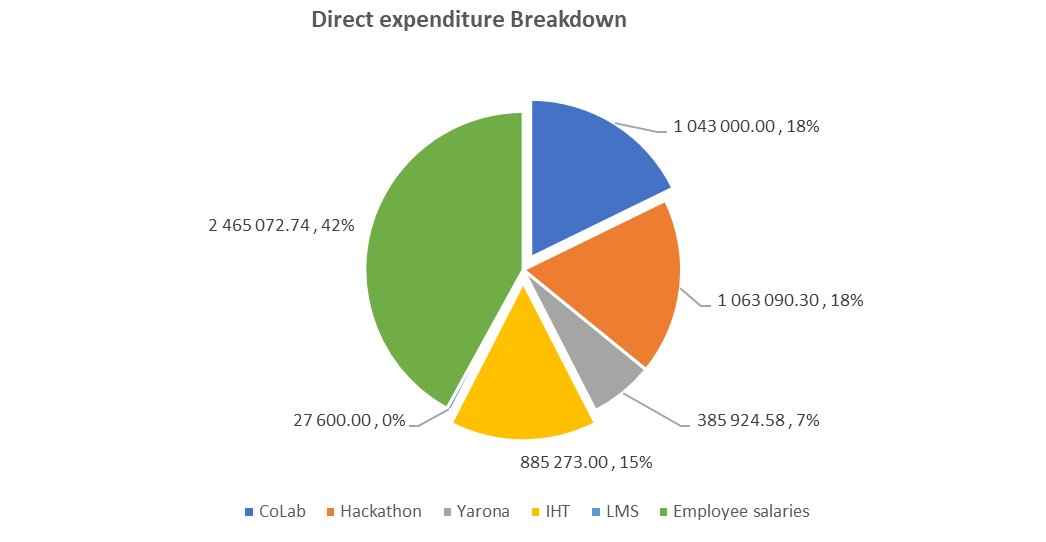 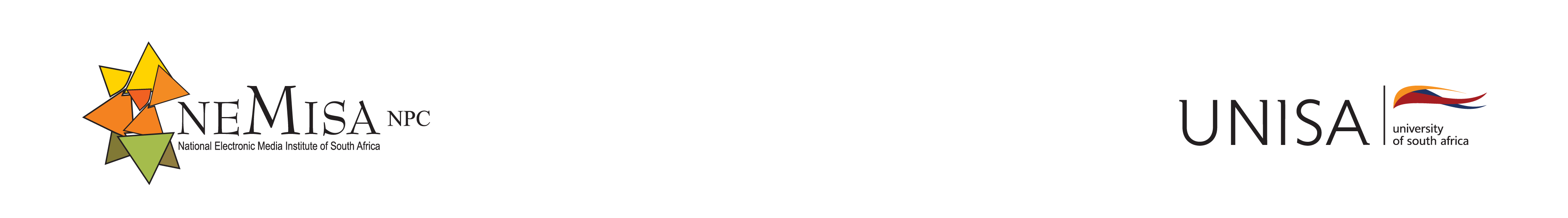 Thank you